Mark Ackley, Waimea, HI
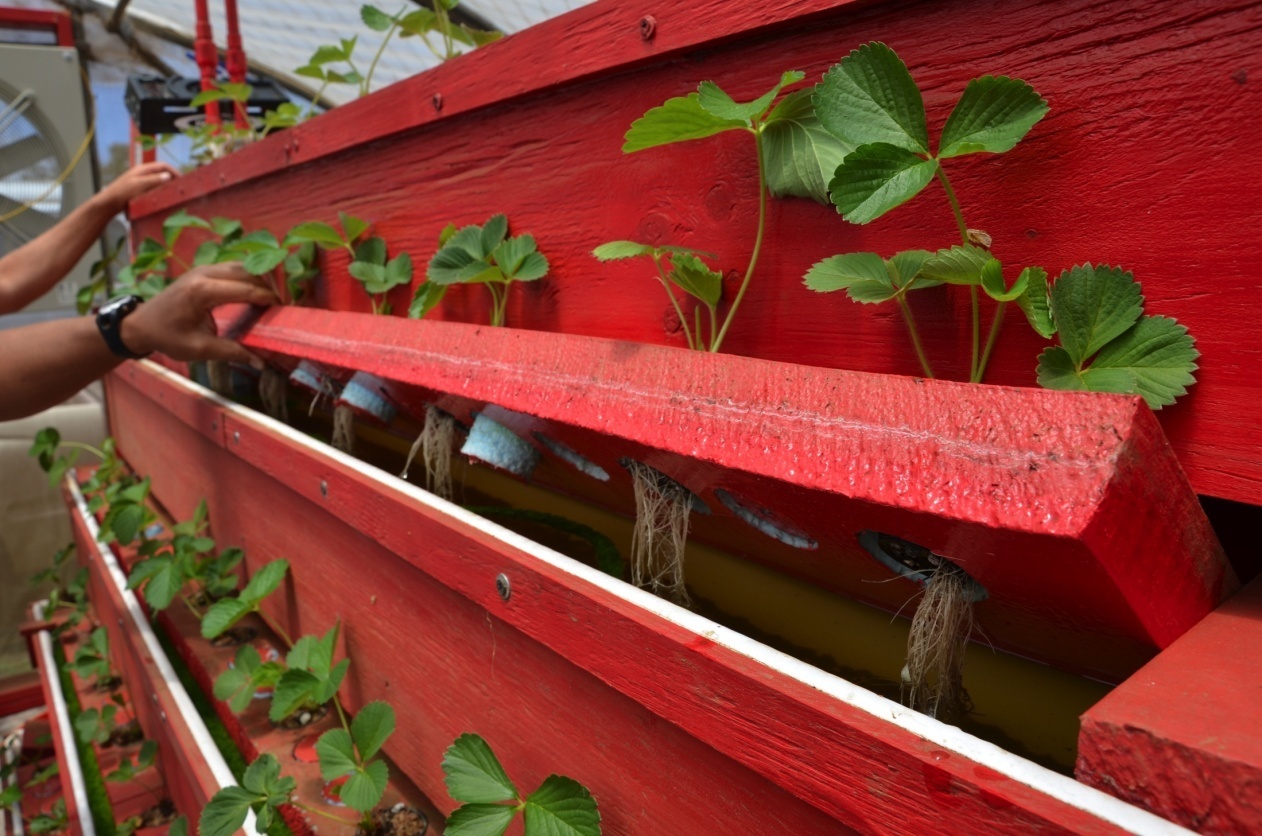 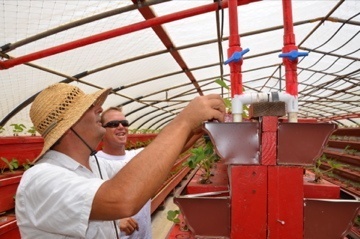 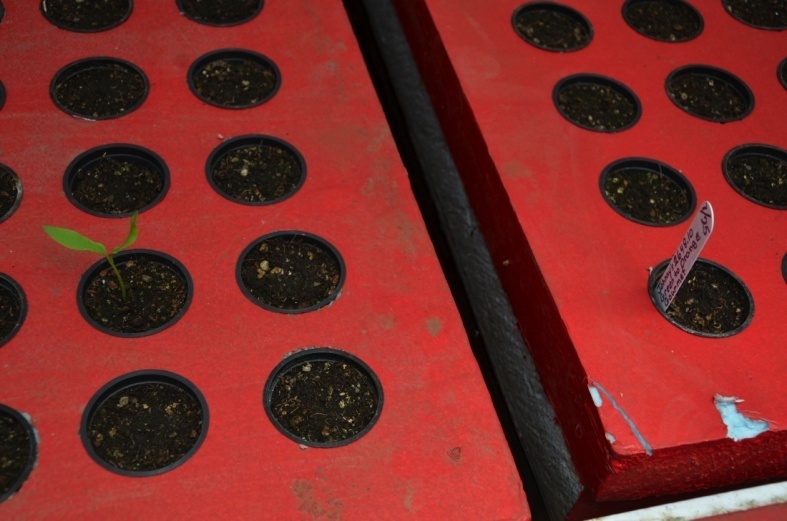 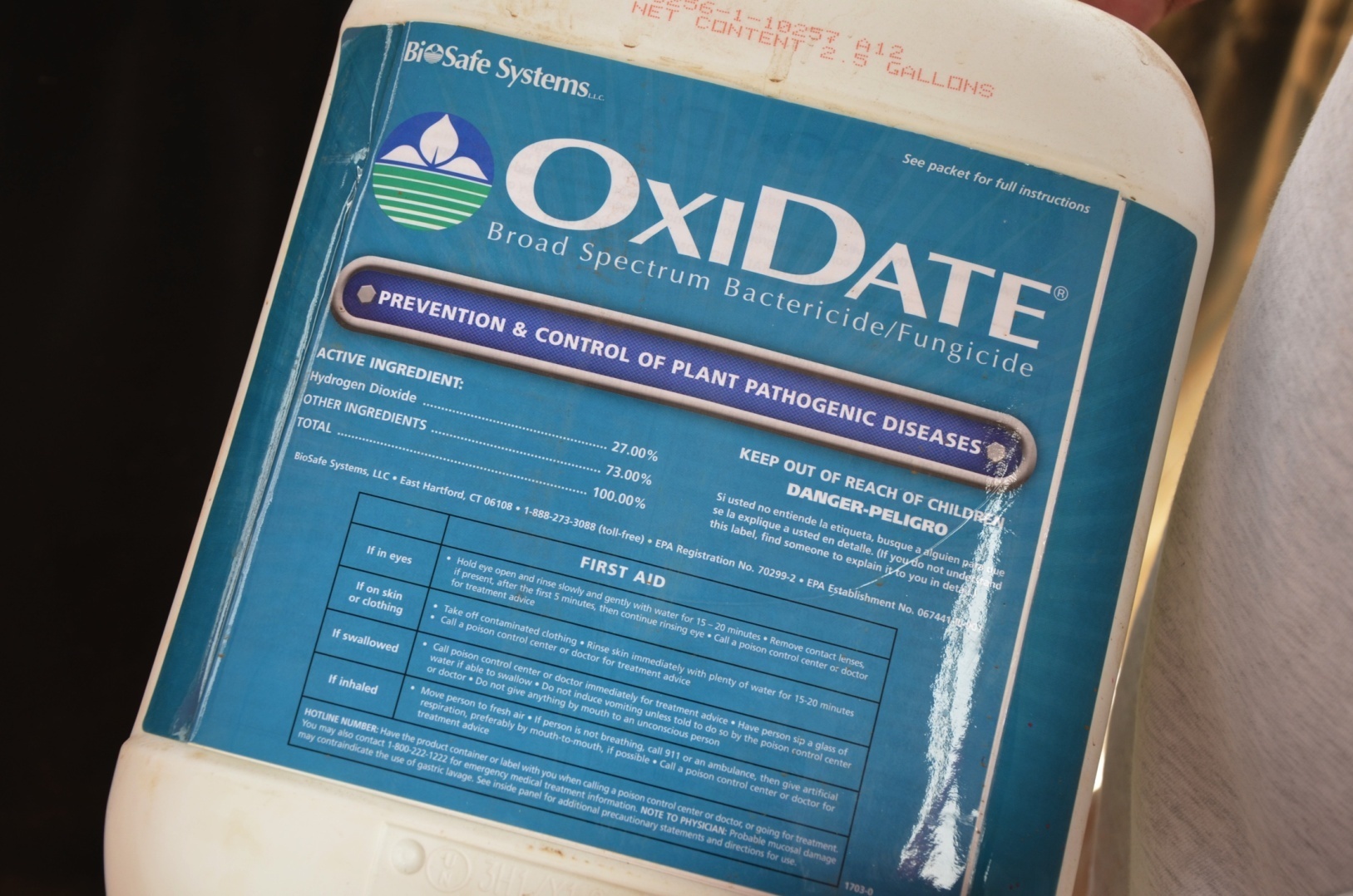 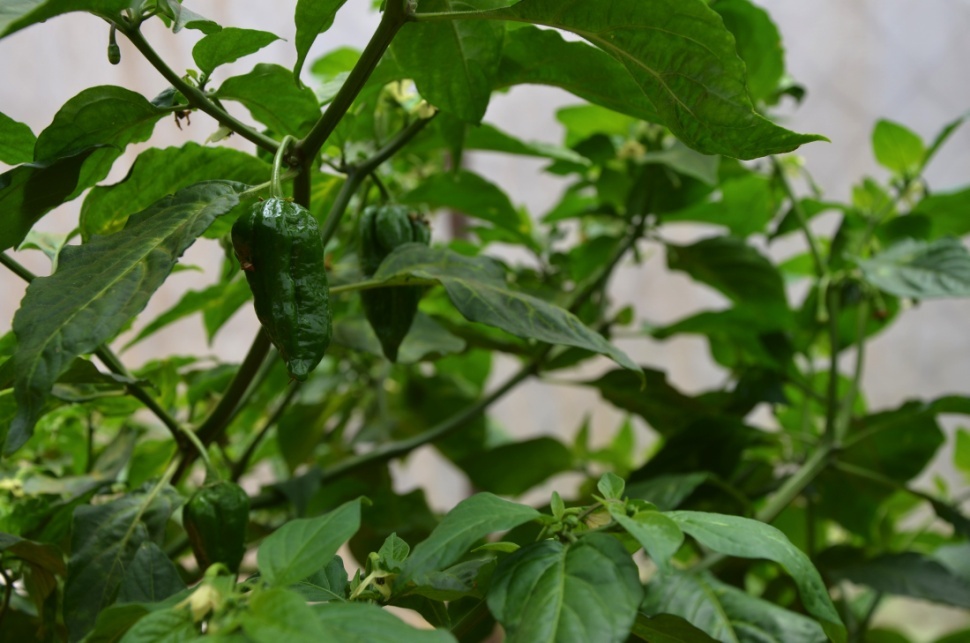 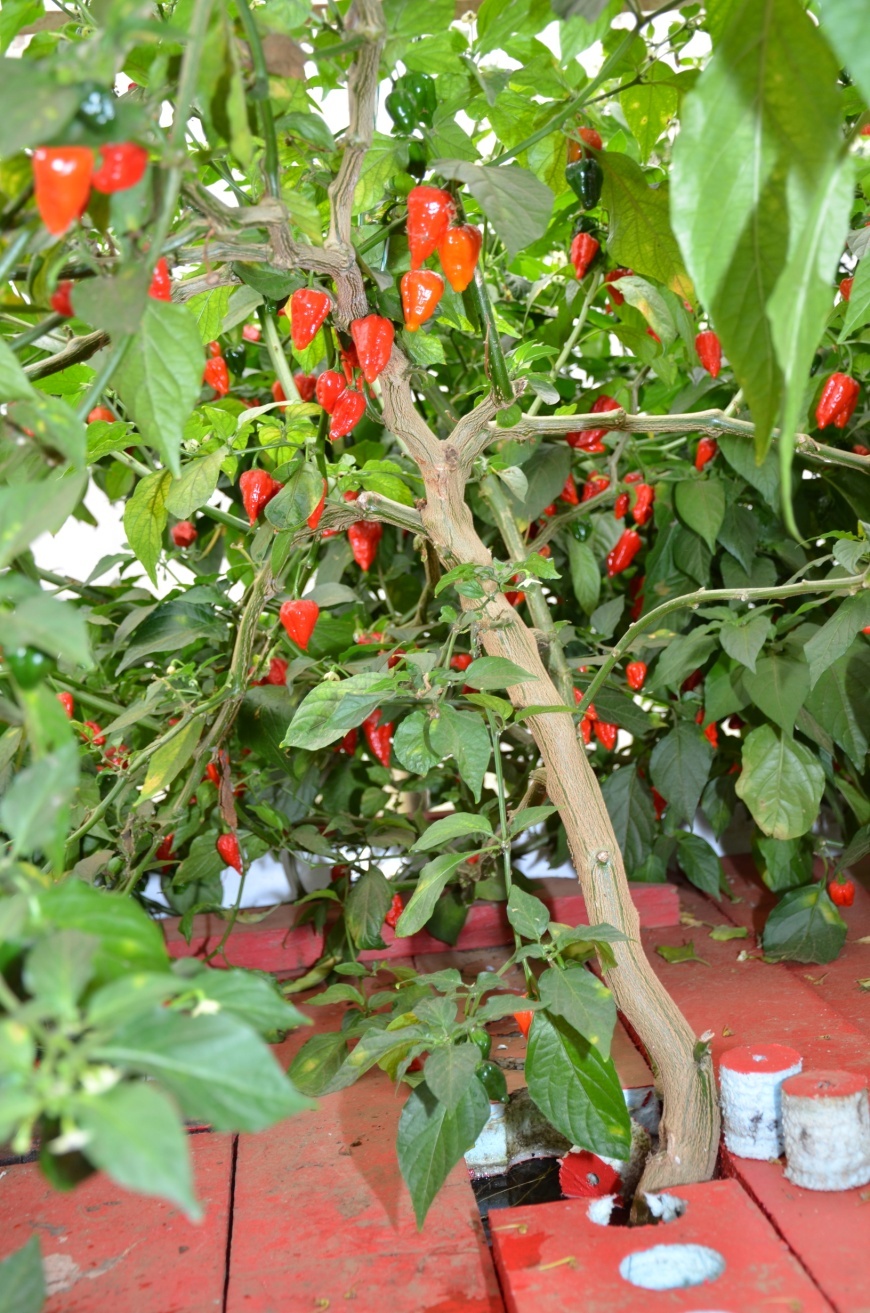 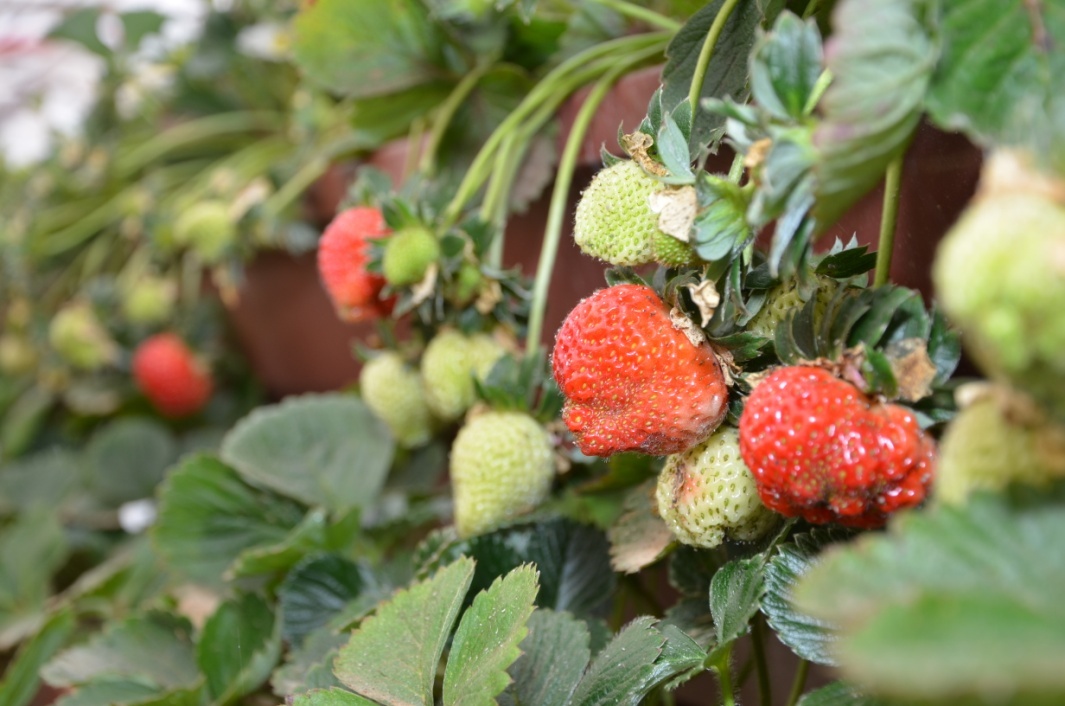 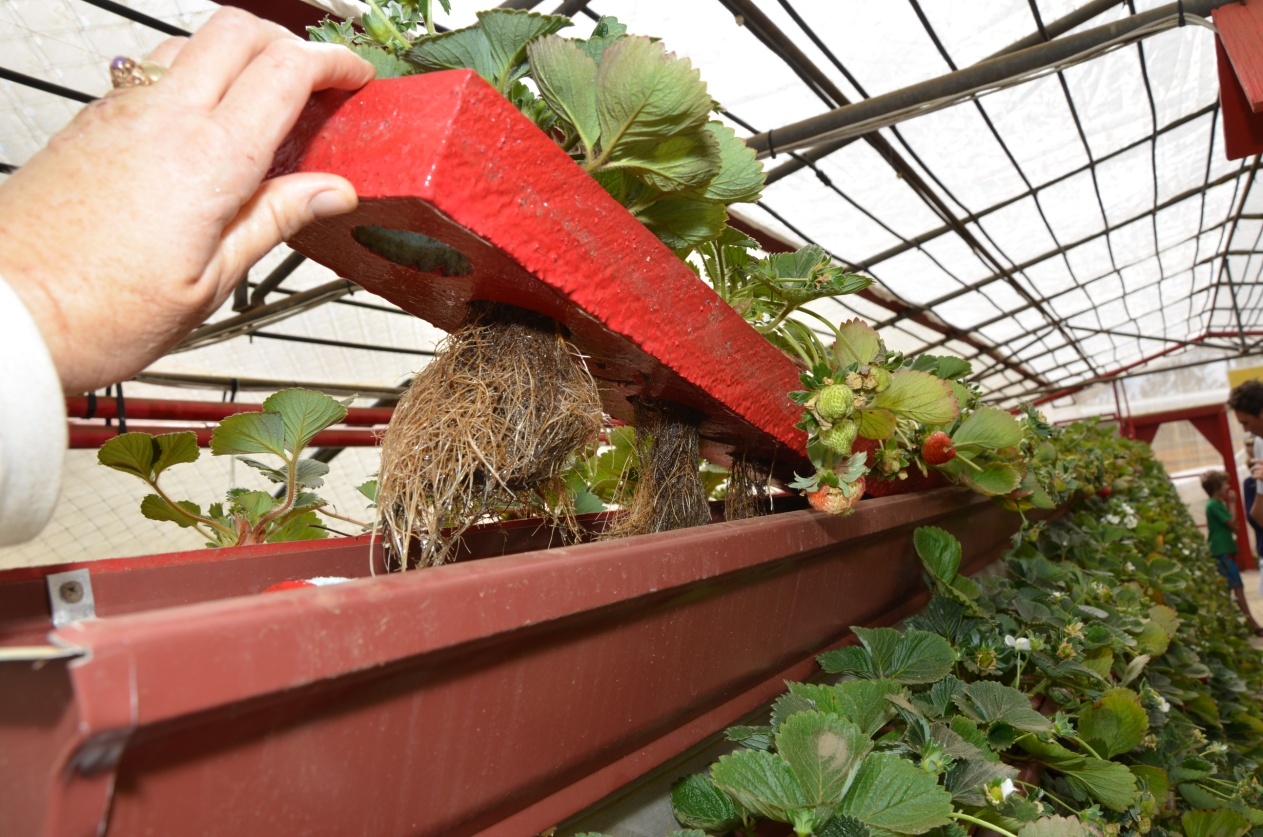 Mark’s Numbers:
Started with a rented greenhouse, spent $100,000 over the next two years experimenting with strawberries, green onions, and Thai Ghost Peppers.
His partner killed 800 pounds of fish once by spraying their plants for three months with a detergent insecticide spray. 
In another “experiment” they put 1 gallon a week of Effective MicroOrganisms (EM) into their system for 4 weeks, all plants got black roots and died. They killed all  their strawberries a total of 3 times.
Mark had figured out how to grow strawberries commercially, but needed to get “divorced” from his partner and shut down the farm as the only way to get out of a bad business entanglement.
Was this a success?
Santa Cruz Aquaponics
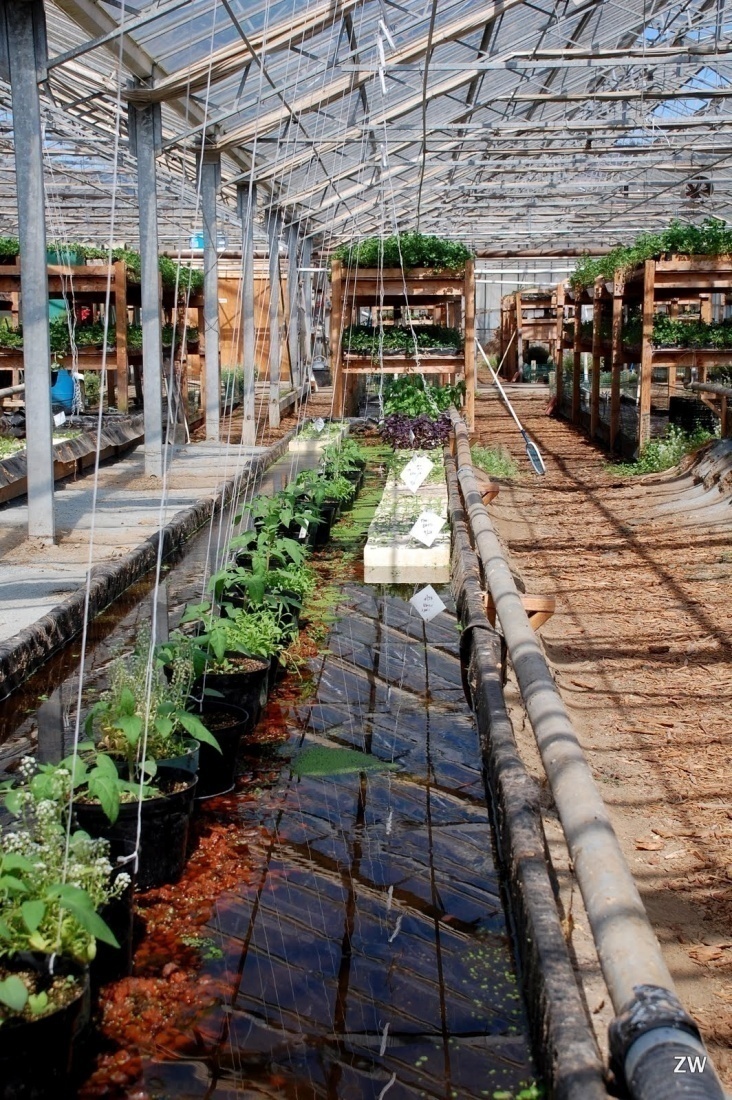 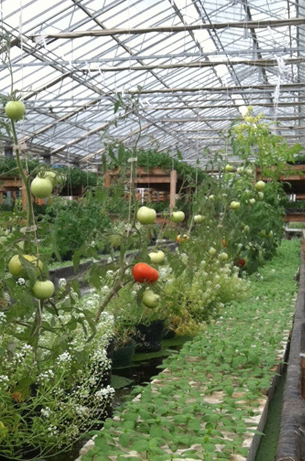 Santa Cruz Aquaponics
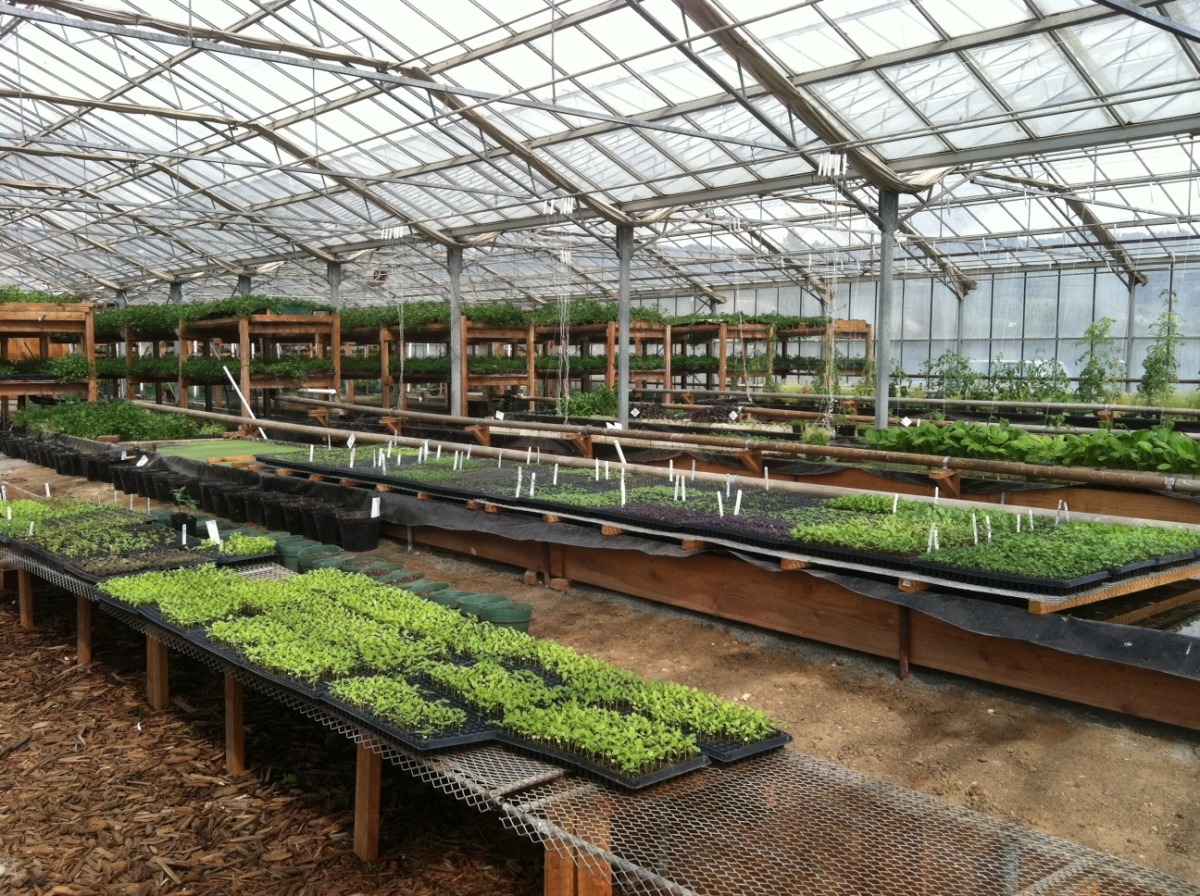 Santa Cruz Aquaponics
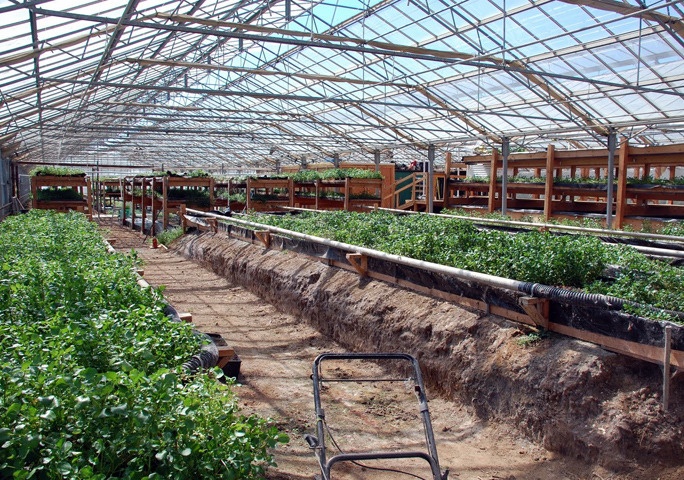 Santa Cruz Aquaponics
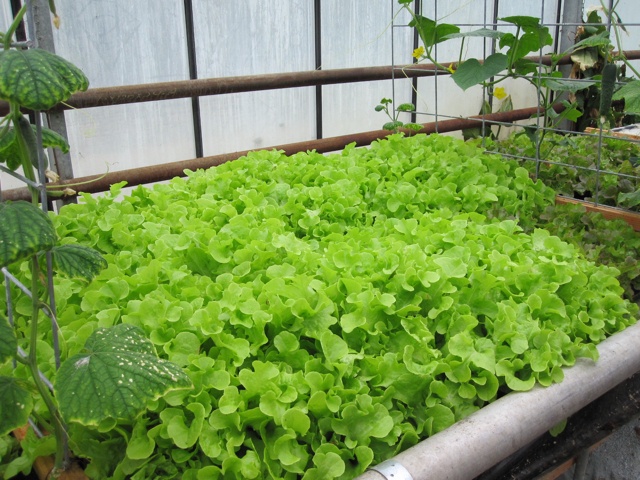 Santa Cruz Aquaponics
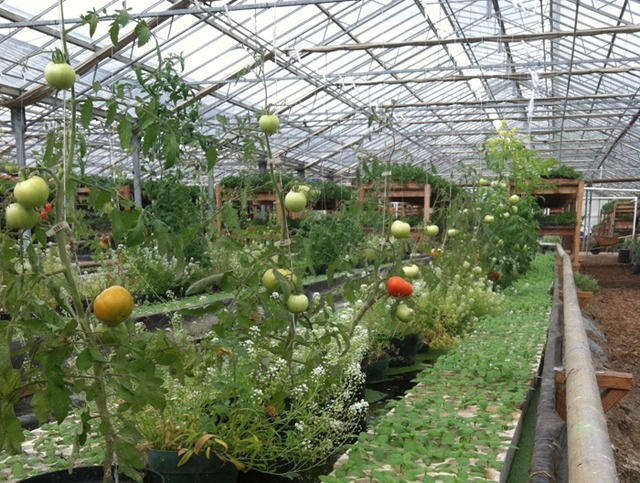 Santa Cruz Aquaponic’s Numbers:
$350,000 invested in this operation (internet gossip)
Started with a greenhouse that cost (???). Holds a total of (???) plants. (???) organically certifiable.
Maximum possible yearly income: (???)
Estimated yearly consumables expenses, NOT including labor, debt service, or overhead: (???)
Copied “non-commercial” Growing Power technology.
Video says tilapia, but tilapia illegal. (Whose idea was that?)
Is there ANY way this could possibly be a success?
We don’t know. Don’t know what happened, who did what, how much they got right, how much they got wrong. They’re gone, just like the dinosaur and the dodo.
Green Sky Growers
NFT
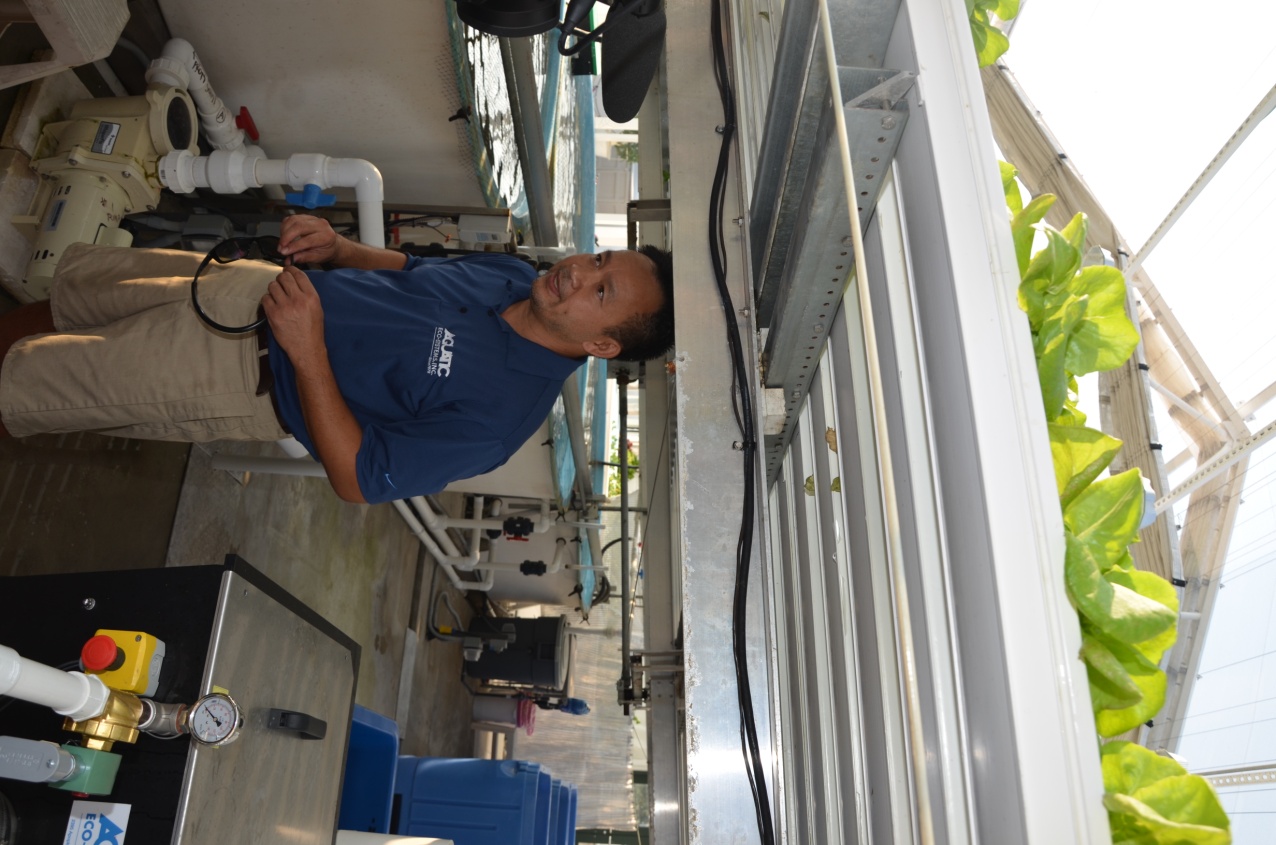 Aquaponics….
…sort of!
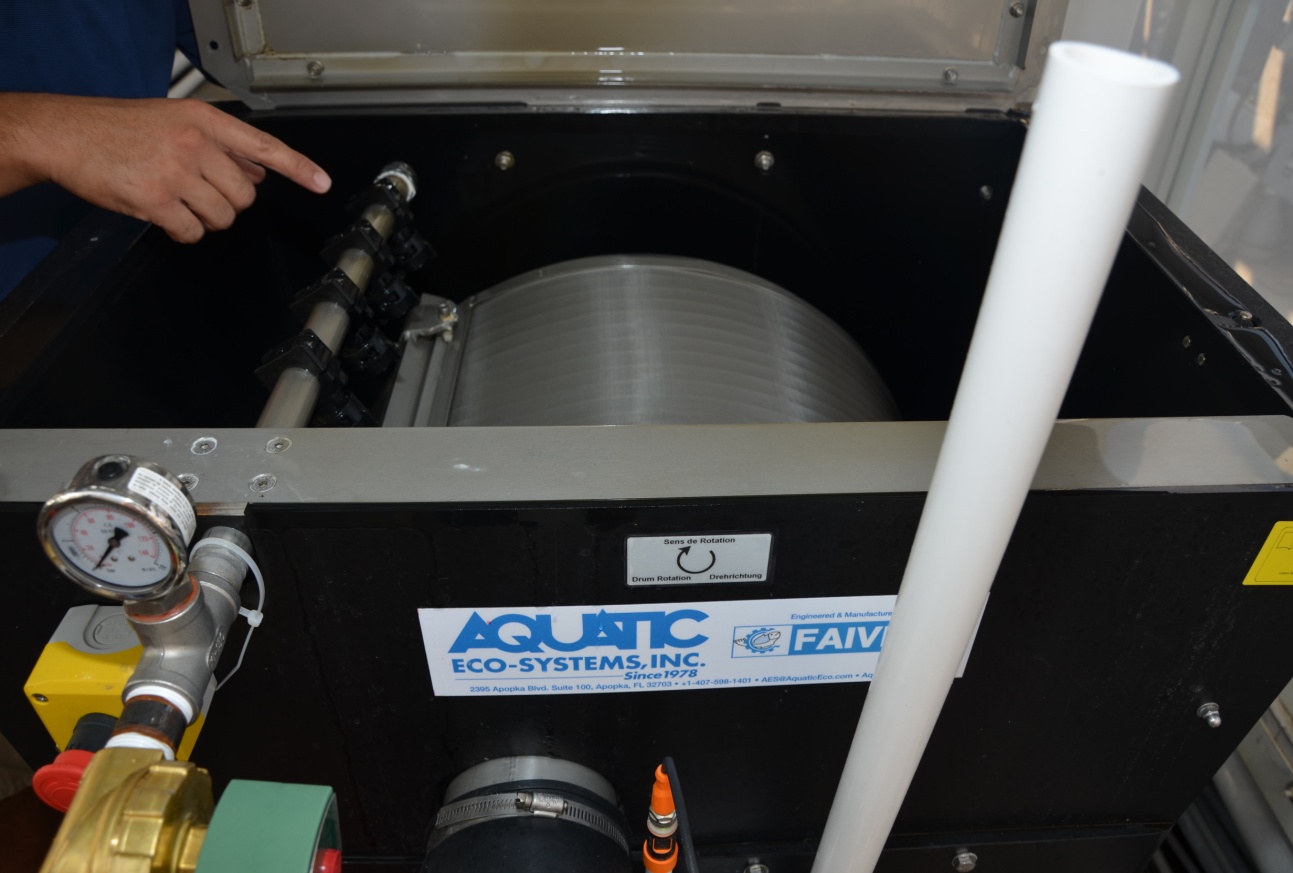 Koi
Vertical
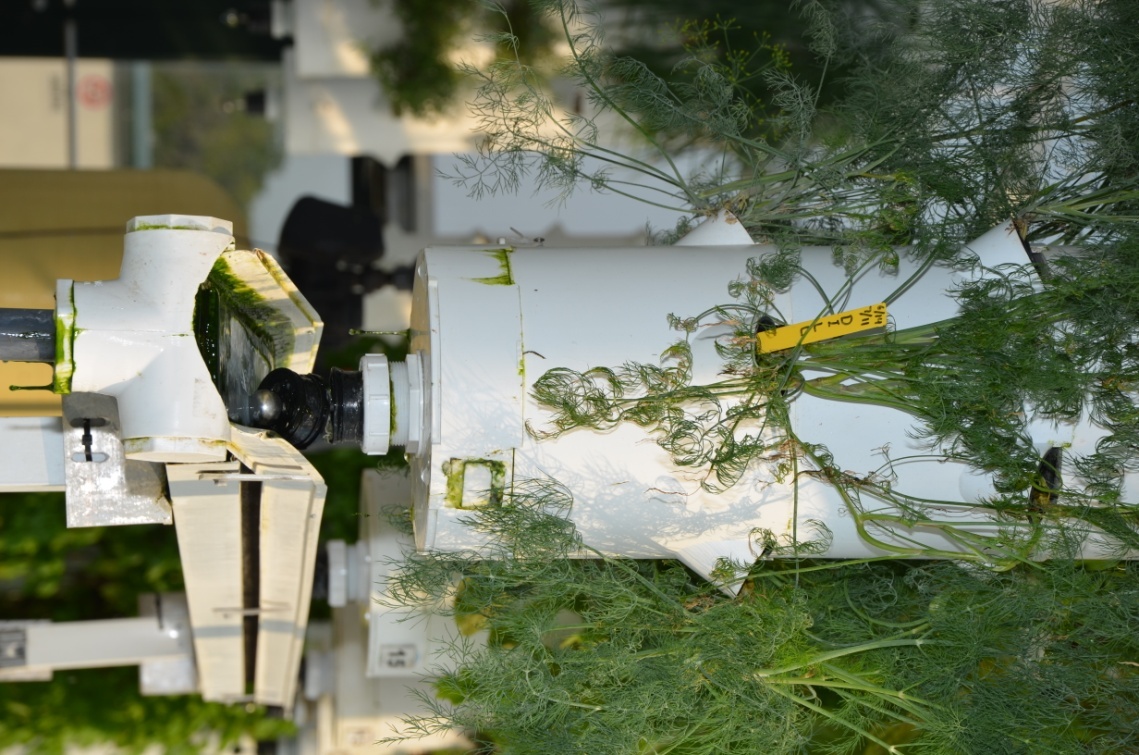 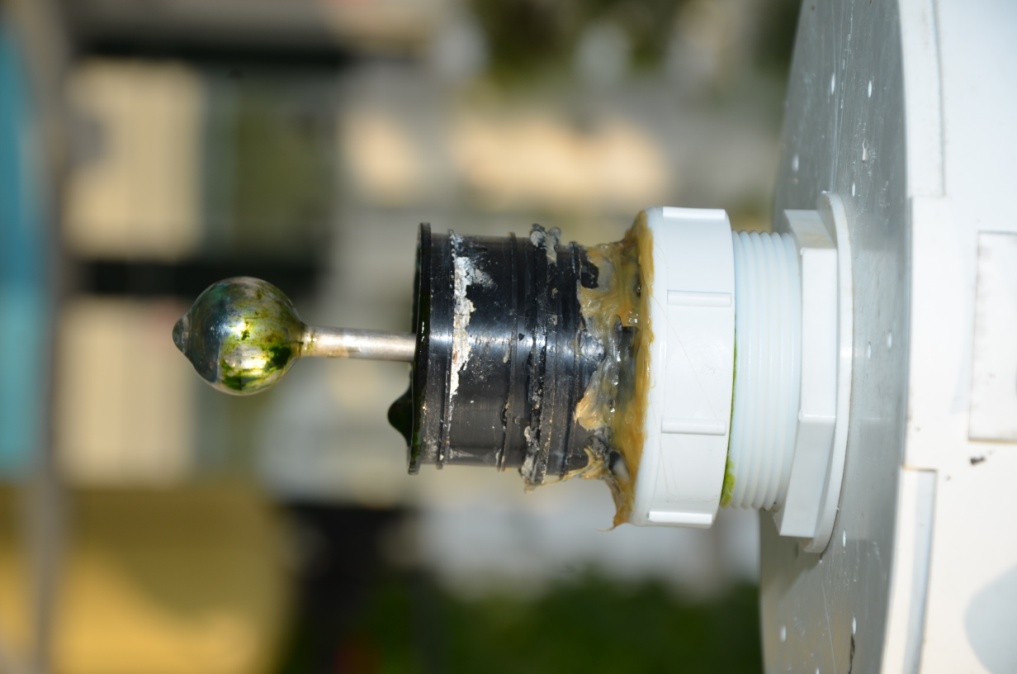 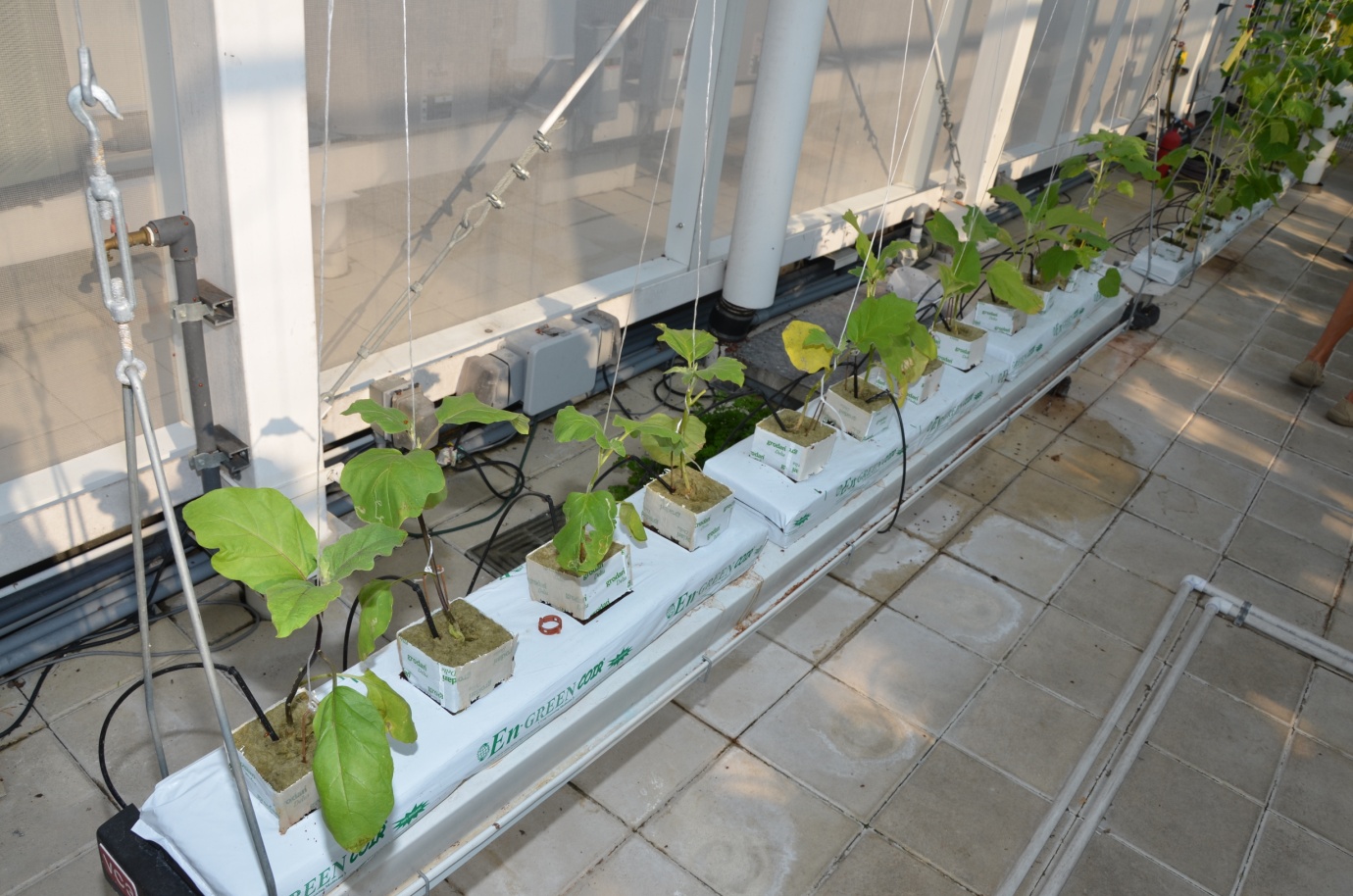 Green Sky’s Numbers:
Started with a greenhouse that cost $1.5 million. Holds a total of 748 plants. Not organically certifiable.
Maximum possible yearly income: $7,750
Estimated yearly consumables expenses for fish food, electricity, hydroponics nutrients, seeds and potting mix; but  NOT including labor, debt service, maintenance and repairs, or overhead: $24,924
Is there ANY way this could possibly be a success?
Yes! But only for the equipment providers: sell “Commercial Aquaponics” trainings to people who then buy lots of STUFF to make systems like this one!
Aqua Vita Farms
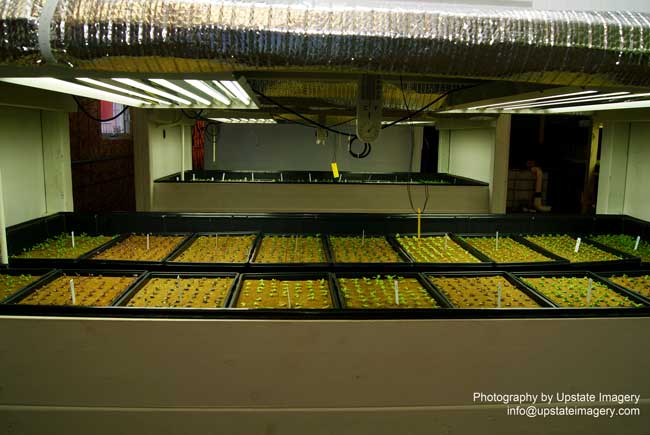 Aqua Vita Farms
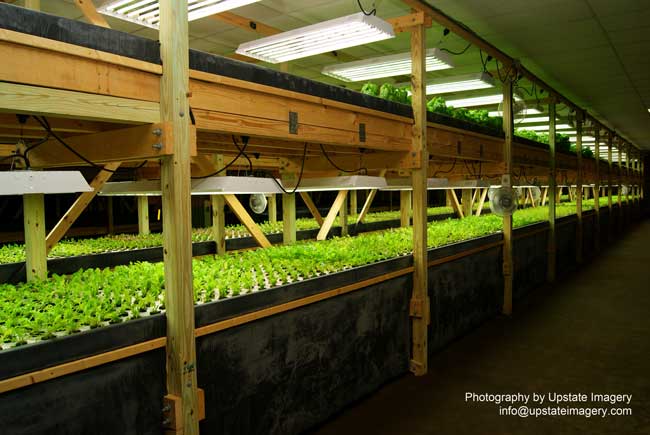 Aqua Vita Farms
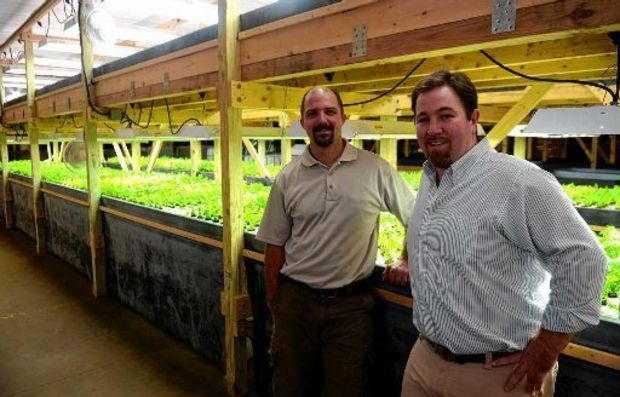 Aqua Vita’s Numbers:
Started with a $500,000 debt, $200,000 not forgivable loan from the USDA, guaranteed by a local bank. Not organically certifiable.
Maximum possible yearly income: $????
Estimated yearly consumables expenses, NOT including labor, debt service, or overhead: $?????
Locked into buying electricity, whatever the cost.
“Looking for investors” after one year, closed after two years; finally, “selling off assets”. Was this a success?
NO. The poor guy lost his house, his credit, and will be paying for this for a long time.
Greater Growth, LLC
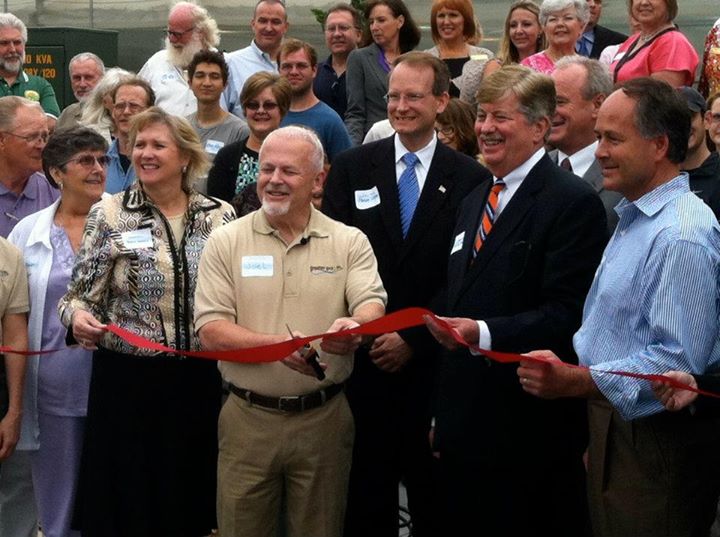 Greater Growth, LLC
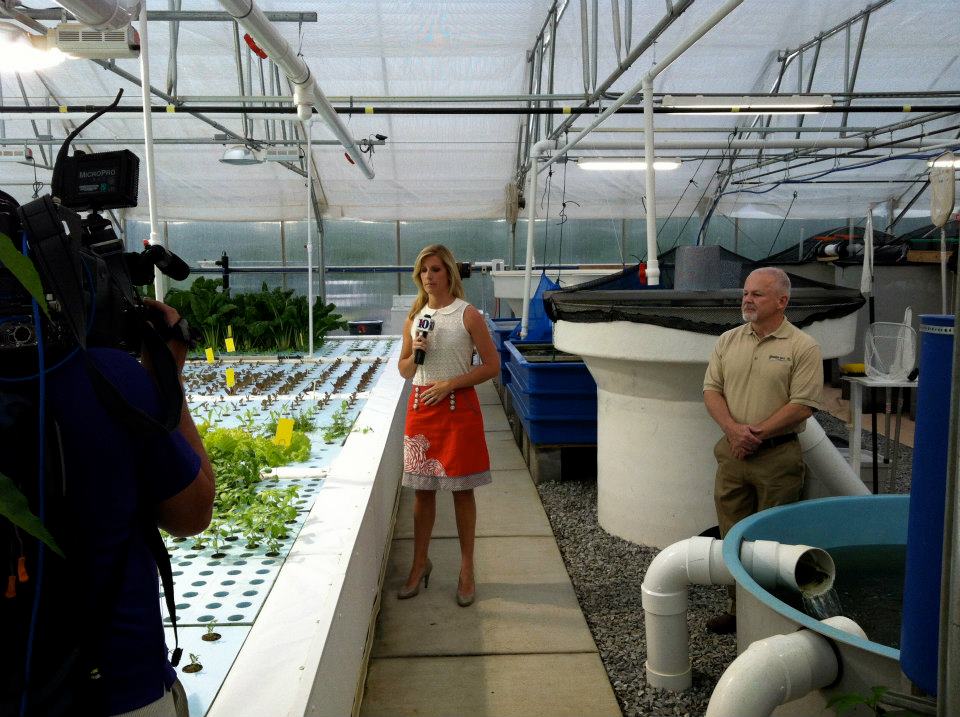 Greater Growth, LLC
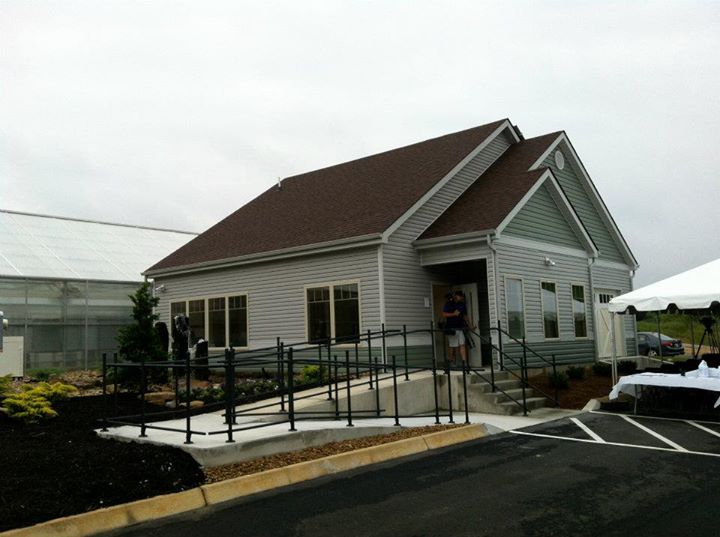 Greater Growth, LLC
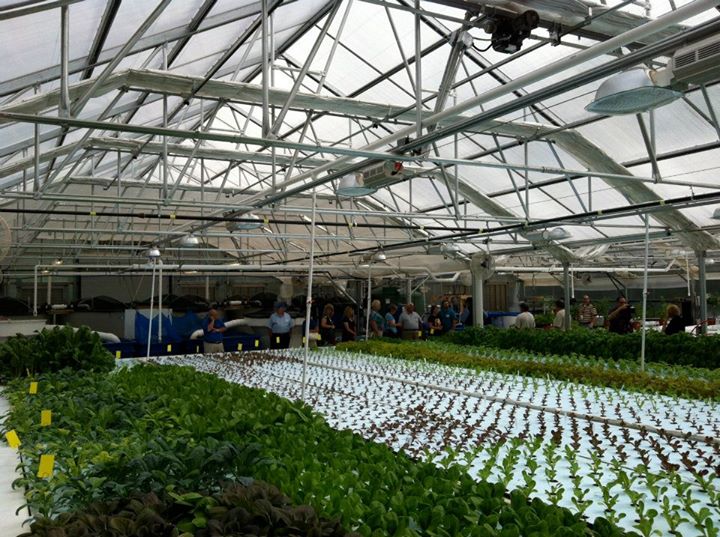 Greater Growth, LLC
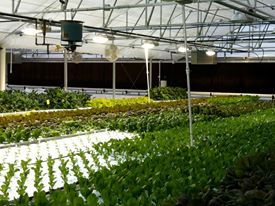 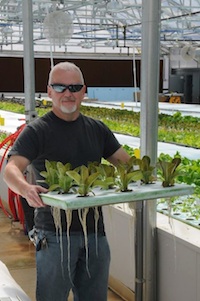 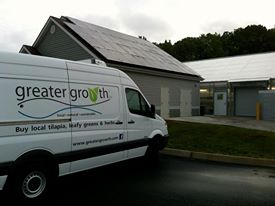 Greater Growth, LLC
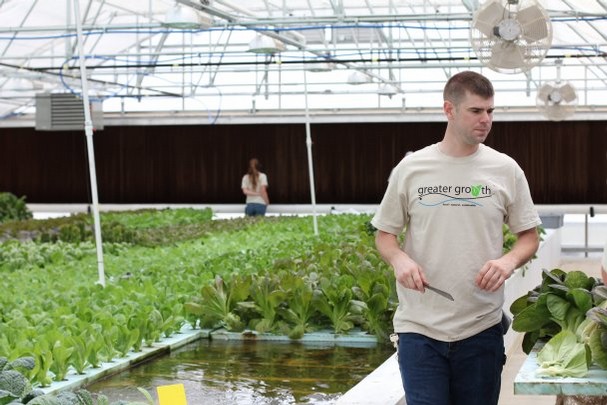 Greater Growth, LLC
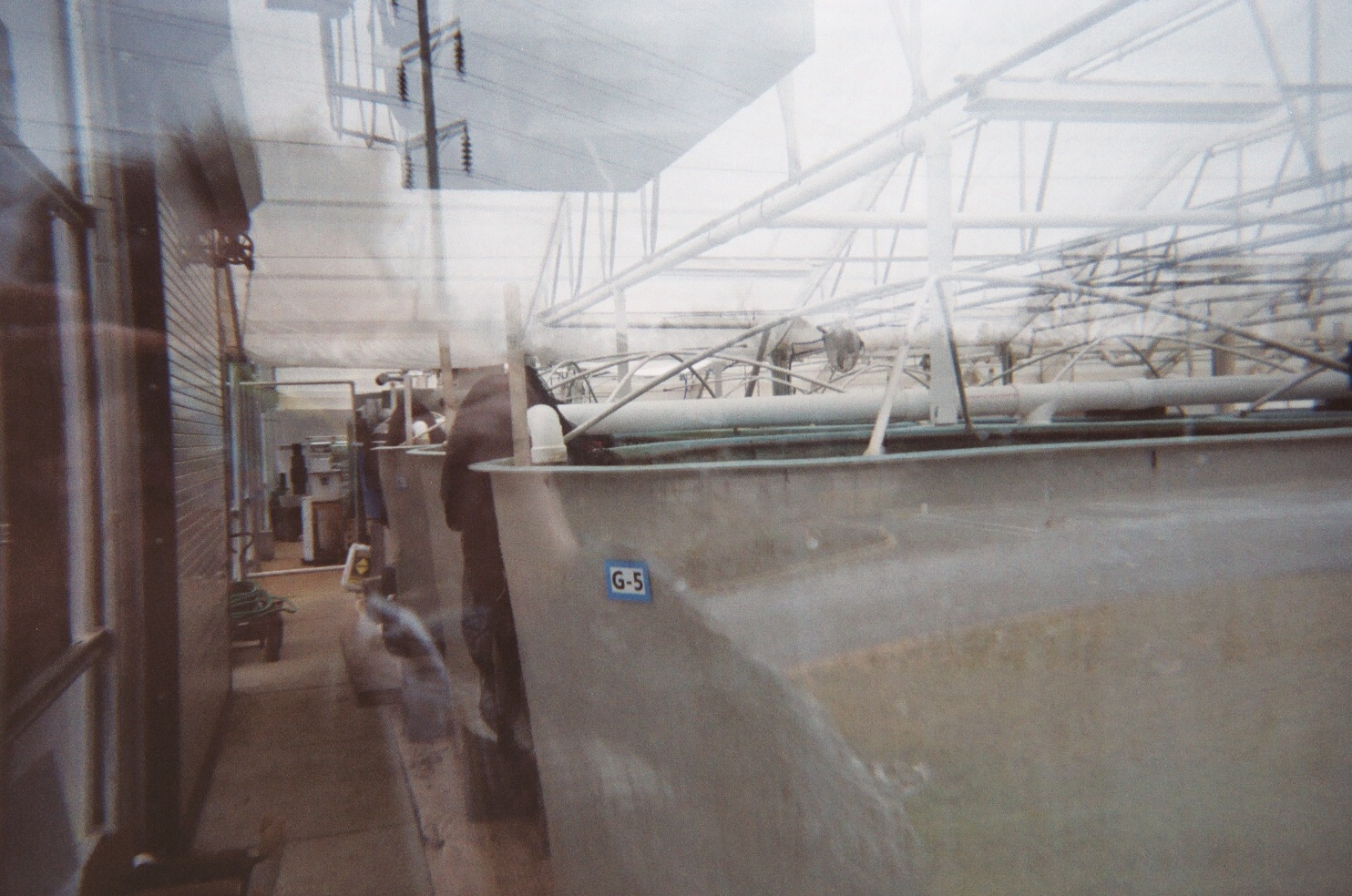 Greater Growth, LLC
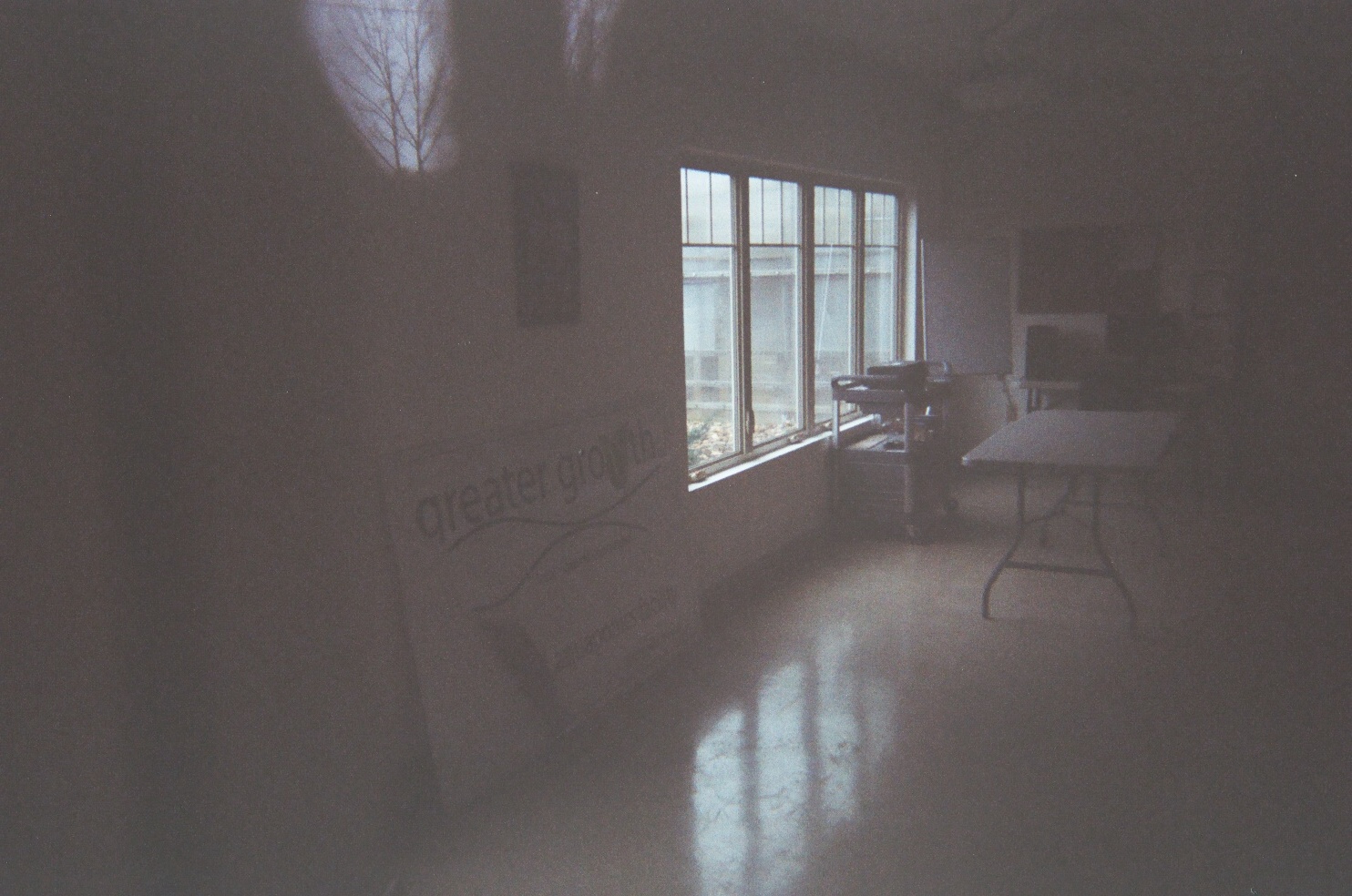 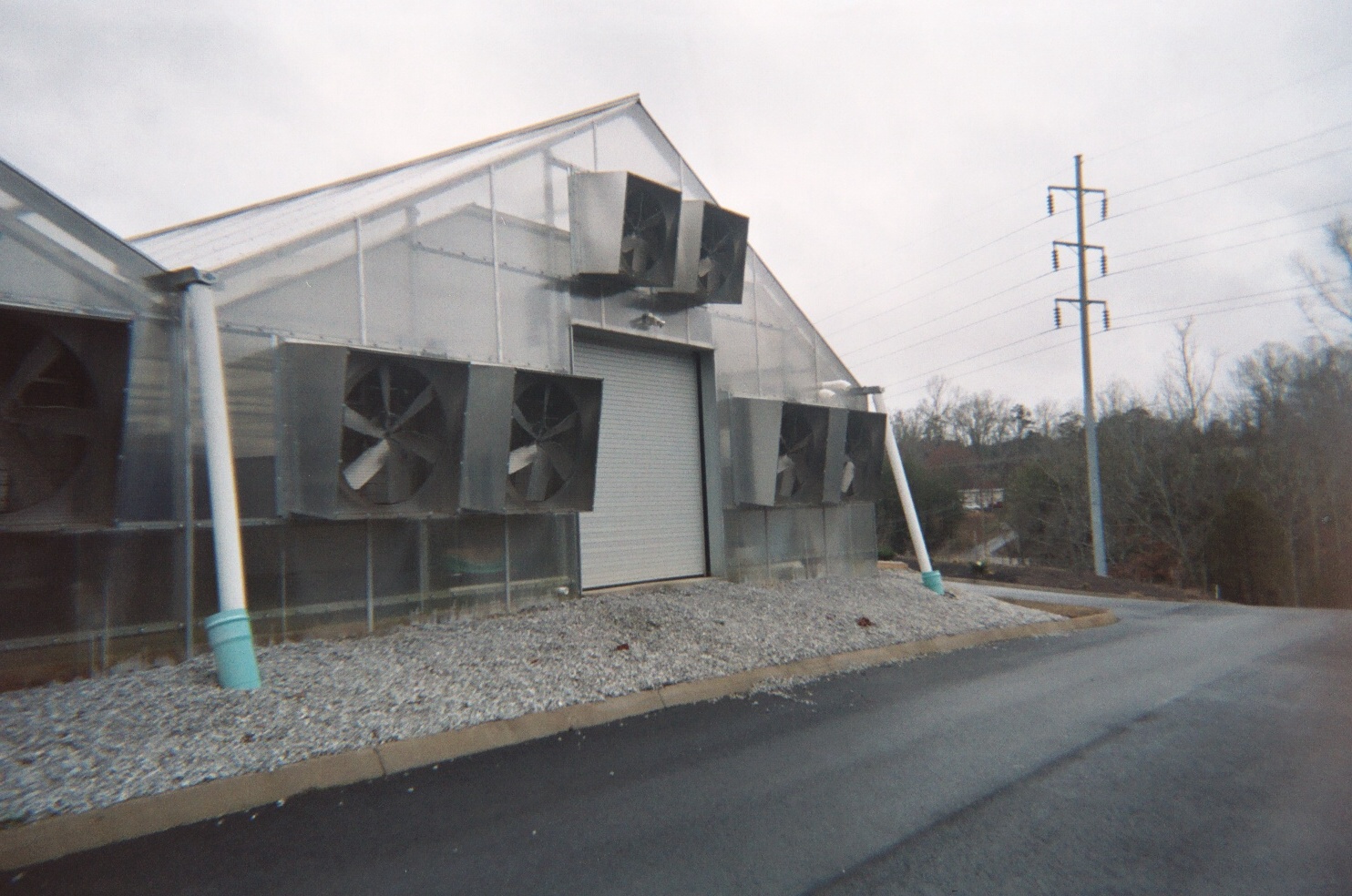 Greater Growth, LLC
Greater Growth, LLC
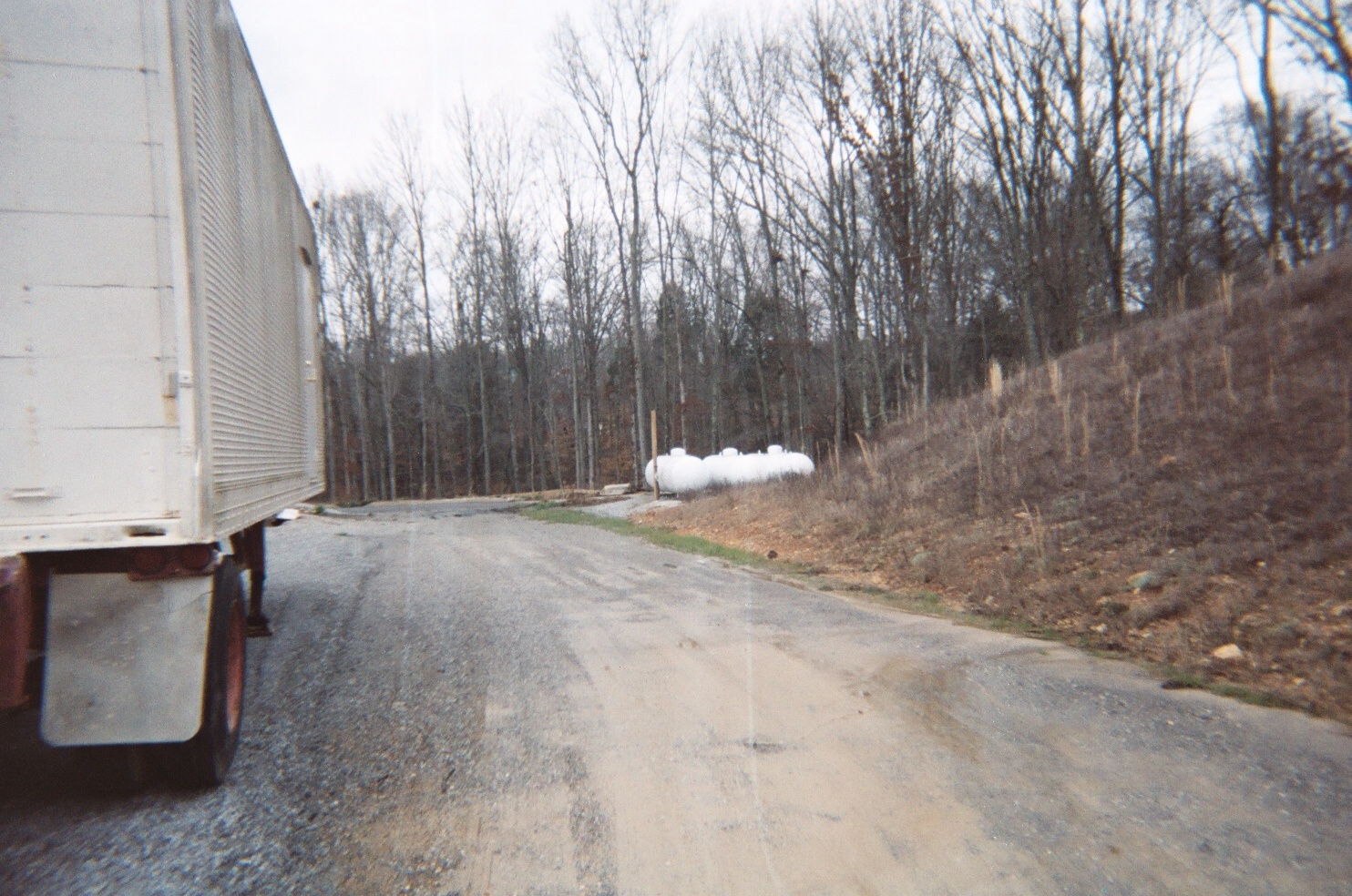 Greater Growth, LLC
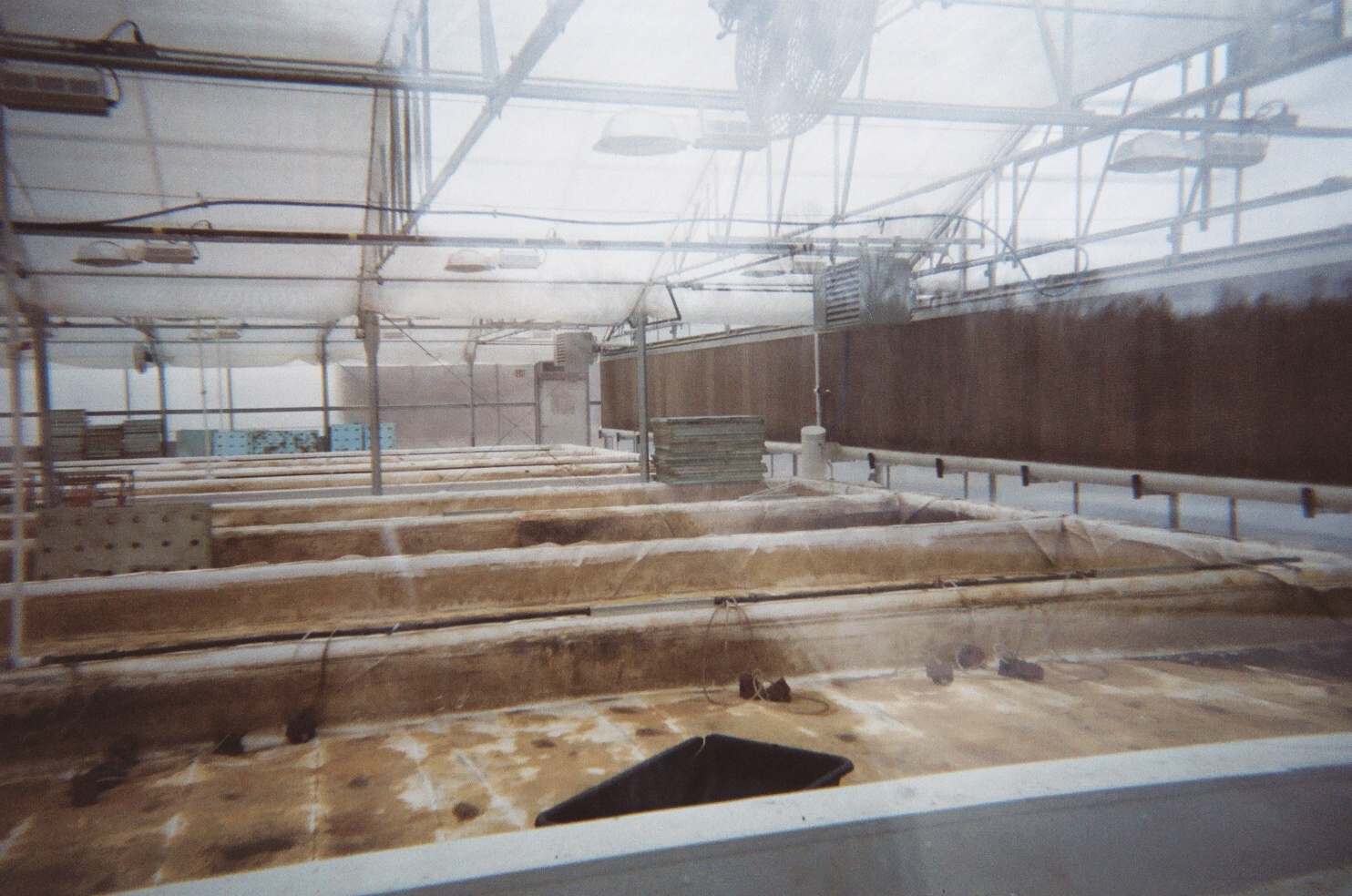 Greater Growth, LLC
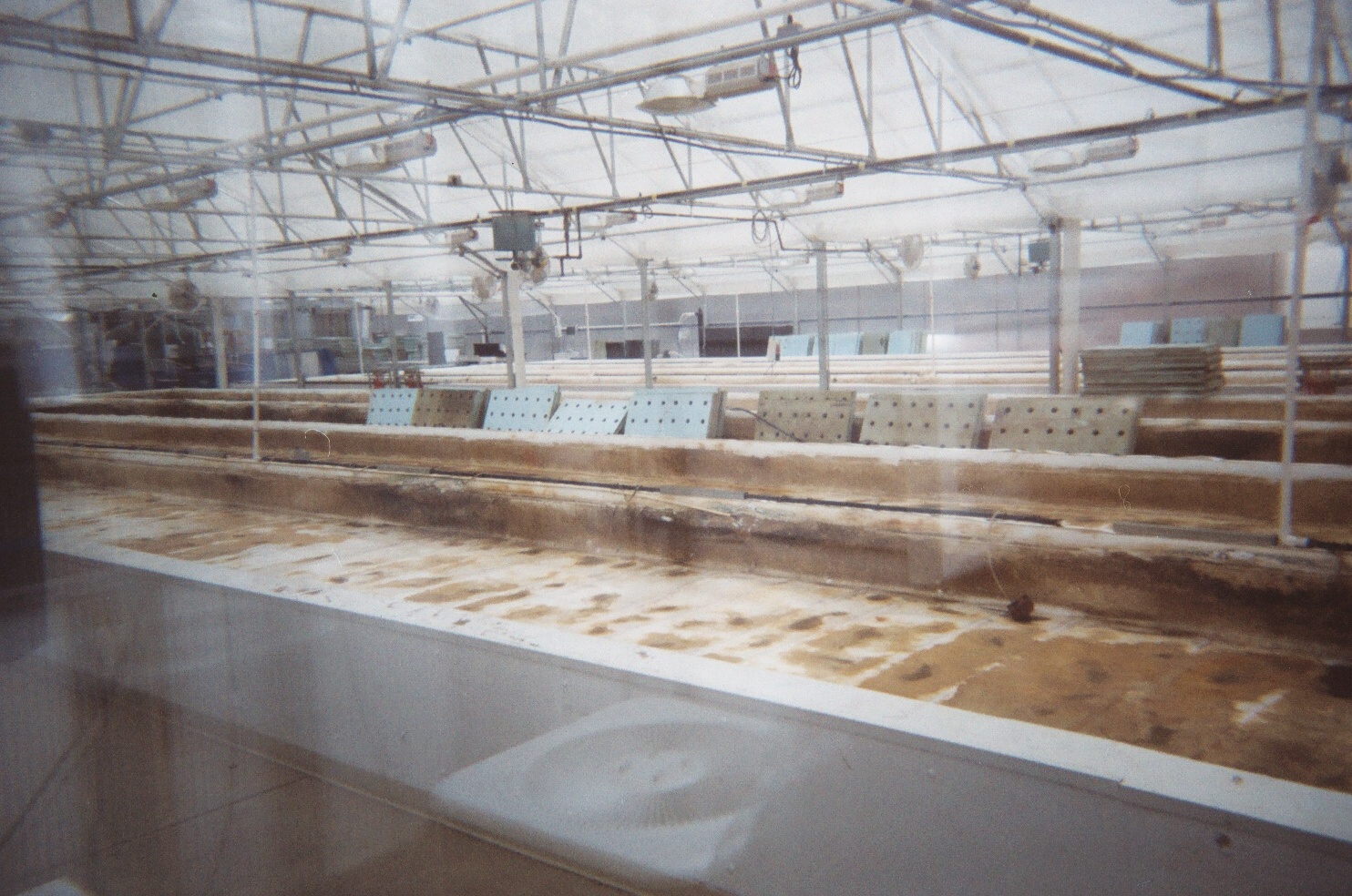 Greater Growth’s Numbers:
Started with a greenhouse that cost $1.4 million. Got organic certification. Had solar panels on the roof.
Held one “Commercial Aquaponics” course in June 2012 with UVI professor teaching
Foreclosed in October 2012.
Possible yearly gross: $72,000 to $144,000
Estimated yearly consumables and labor expenses: $60,000 to $96,000.
Estimated yearly debt service: $144,000 to $174,000
Is there ANY way this could be a success?
Yes! Buy it at the foreclosure auction for $200,000, then reconfigure rafts to Friendly design = 3 times as many plants, and one-sixth the expense.
Alterrus and Local Garden Vancouver
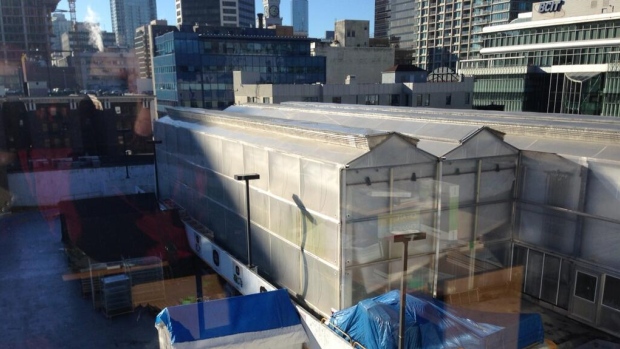 Alterrus and Local Garden Vancouver
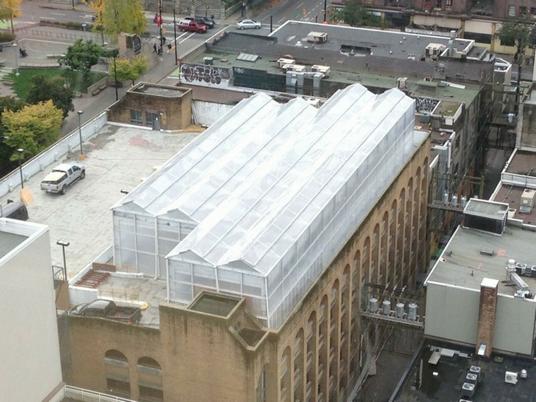 Alterrus and Local Garden Vancouver
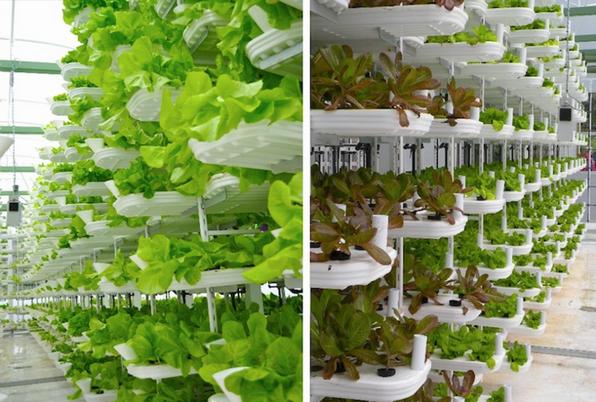 Alterrus and Local Garden Vancouver
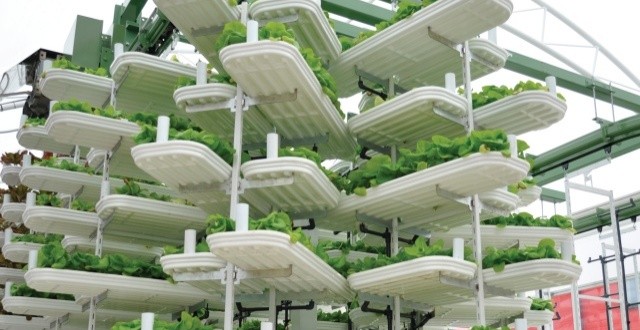 Using “VertiCrop” Patented Technology
Alterrus and Local Garden Vancouver
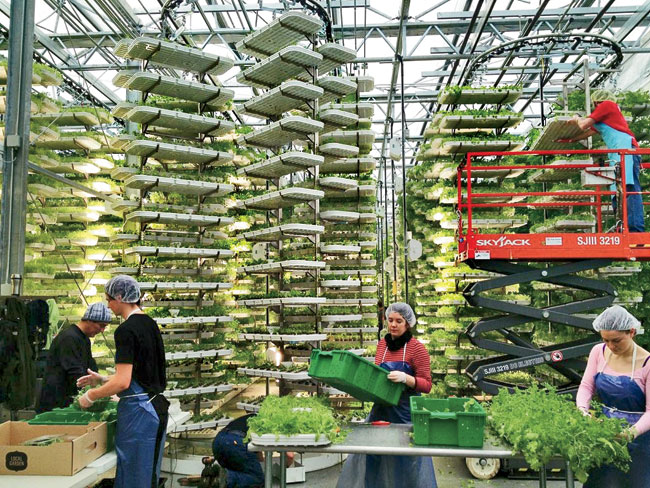 Alterrus and Local Garden Vancouver’s Numbers:
Started with a beautiful greenhouse and patented vertical  growing system that cost $4 million.
Started operation in November 2012, entered bankruptcy in January 2014, for a total of 13 months in operation.
Complete articles detailing the situation here: (http://www.montrealgazette.com/business/Failure+high+tech+rooftop+greenhouse+Vancouver+leaves+million+trail+debt/9437263/story.html)
And here: (http://www.vancitybuzz.com/2014/01/downtown-vancouvers-rooftop-garden-closes-files-bankruptcy/)
Alterrus and Local Garden Vancouver Failure Analysis:
What They Said:
What It Means:
We needed working capital because our operation doesn’t make enough income to cover expenses. 
Either our greens aren’t growing very well, or we don’t have enough of them inside our expensive greenhouse.
We tried something else but it didn’t work.
We tried to get people to give us more money, but no one wanted to.
We traded some debt for shares in our company (which wasn’t making any money).
We couldn’t repay our obligations.
We asked our bank for more money, and they said no.
Having failed to increase our income, we tried to cut costs, but that only worked for a short while.
Our systems weren’t dependable, so when something big and expensive broke, our only choice was to file bankruptcy.
The Companies, Alterrus Systems Inc. and Local Garden Vancouver Inc. on a consolidated basis, have been challenged with working capital issues for the past months. This combined with productivity challenges on the leafy green side of crop production led us to change focus to the micro-greens crop which represented lower operating cost and higher margins overall.  The micro-greens market potential was one which required development and although headed towards the positive cash flow direction it was moderately slow getting there.
A number of capital infusion opportunities were pursued in the last two quarters and were positive enough to lead us to believe they were impending and could tide us over to a point where a planned TSX fund raise was possible.  We strategically converted significant amounts of debt to shares recently to strengthen the company’s balance sheet.
A few repayment agreements negotiated earlier in the year with creditors became due in October/ November which could not be immediately satisfied and demand notices were considered to be imminent.
In October/November we approached our Bank for a bulge in the operating line to seek relief. This request was respectfully declined but a deferral of principal and interest payments were offered through March 2014 to assist.
Severe cost cutting across all facets of greenhouse operations and G&A was implemented with success  and beginning to reflect in our P+L.
A significant mechanical failure experienced in late December 2013 impaired our ability to safely and effectively operate was precipitous to the fateful decision by the board to enter into an assignment to Trustees of bankruptcy on Jan 21st, 2014. Effective on this date the affairs of the Companies were taken over by The Bowra Group.
Continental Organics
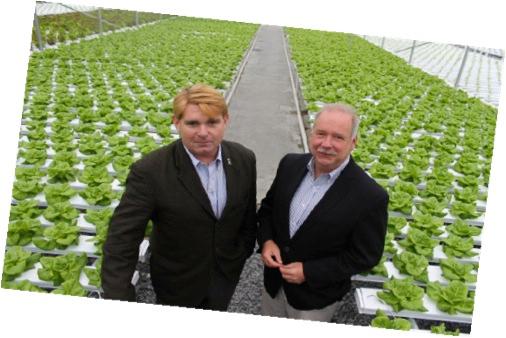 Continental Organics
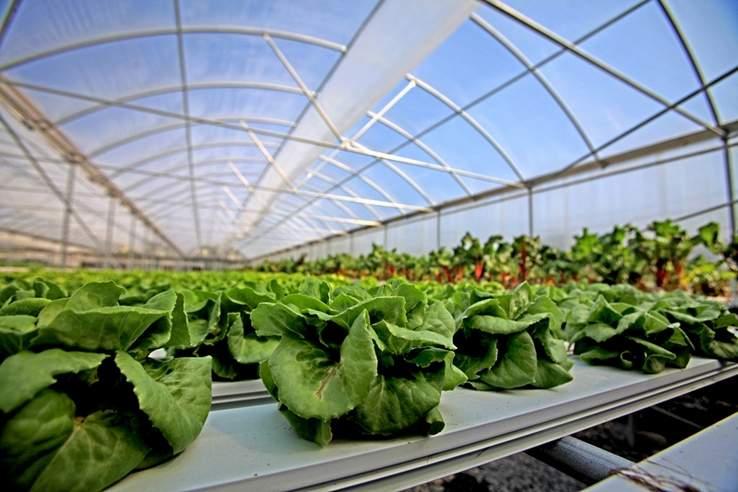 Continental Organics
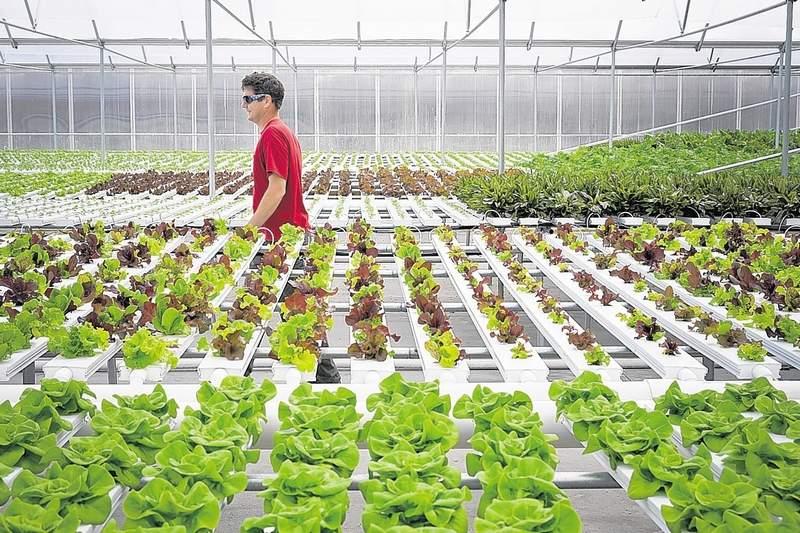 Continental Organics
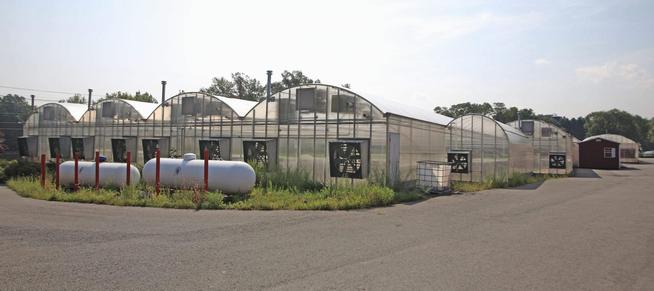 Continental Organic’s Numbers:
Tilapia production was only 15% of what was planned.
Continental Organics  filed for bankruptcy October of 2015 to liquidate assets, including piles of compost and delivery trucks that don’t run. In all, the company listed assets of $2.3 million against liabilities of $9.7 million in documents filed last week with the U.S. Bankruptcy Court. 
The company listed additional debts of $1,162,106 to the Small Business Administration, and $750,000 to Empire State Development.
Continental CEO Michael Finnegan invested $3 million of his own money.
 Continental lists $2 million worth of greenhouses and fish tanks as part of the $2.3 million of assets , but the tanks and greenhouses were custom-built for the site and might be worthless.
Add these numbers up, and a rough total of $13.5 million went down the drain in this poorly planned and executed venture.
These were experienced business people who simply had no previous experience with profitable aquaponics, and selected poorly-performing technology to use.
Farmed Here
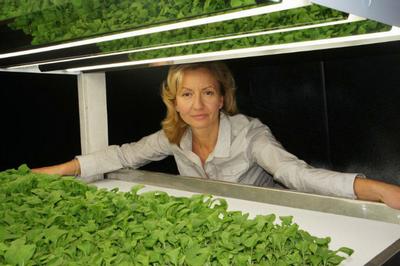 Jolanta Hardej, one of the co-founders of Farmed Here, in Bedford Park, Illinois; they began operation in a small warehouse in 2009, then moved in 2010 to a 90,000 square foot facility. That is what just closed down in February of 2017.
Farmed Here
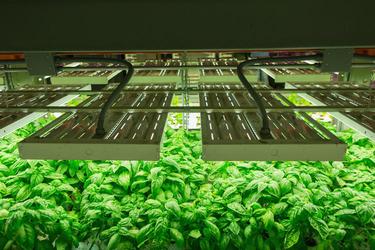 Farmed Here grew a LOT of basil, because it’s bulletproof, doesn’t mold, and is good money. But how much basil can the market take? Do they know how to grow and make money on anything else? A common mistake of failed indoors growing operations is inability to field a wide range of produce items to meet market demand.
Farmed Here
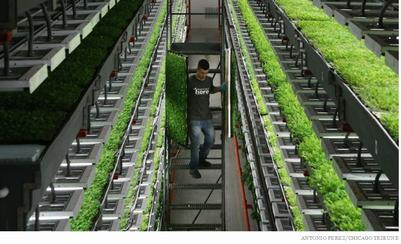 Come on guys, really? Ladders for harvesting? This isn’t a California apricot orchard, it’s a high-tech vertical farm in Chicago. What do you call it when investors put millions into an operation over a 7-year period and it closes down, even though it was getting “more efficient” the whole time? Most would call it a scam.
Farmed Here
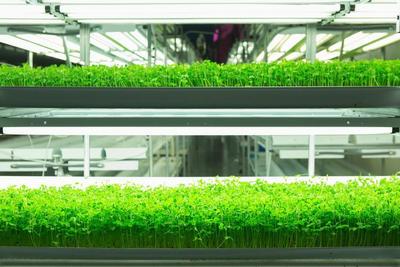 Farmed Here also grew a lot of microgreens, because they grow so fast they don’t have time to mold or develop bug problems, and bring in good money. But how much microgreen volume can the market take? And what happens when vertical farm B starts growing microgreens across the street for less? These were the first set of lights they had: straight flourescents.
Farmed Here
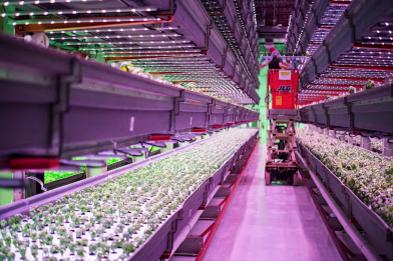 OK, now we’re getting some automation involved. But it’s still one to two trays per up-and-down of the $65,000 scissors lift. And how sanitary is that anyway?  And look at all the wasted “aisle space” that the scissors lift needs to operate. Isn’t there a better way?
Farmed Here
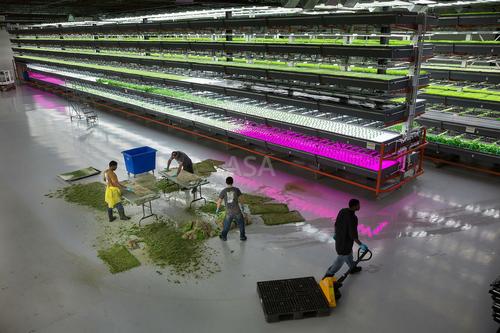 A harvesting or clean-up operation on folding tables and on the FLOOR? Good thing the Food Safety people or Farmed Here’s buyers never cruised by while they were doing this. And how sanitary is this anyway?
Farmed Here’s Numbers:
Began using flourescent lights, switched in 2013 to LED’s (they bought lights twice). 
February 2017: just closed down their 90,000 square foot indoors growing operation in Bedford Park, Illinois. 
The company had committed to investing $23.5 million and being the anchor tenant in Seed Capital Kentucky’s West Louisville FoodPort project. When they pulled out in July of 2016, the city of West Louisville may have lost the $3 million they had already invested in the project.
It’s difficult to find out how much investor’s money actually went into this project, because there were many private investors, whose contributions are private!. If you read all the articles carefully, you will come up with a minimum of $6 million, and possibly more like $22 million.
They’re done, gone, and for some odd reason, it took them since 2009 to figure out that they weren’t making enough money to stay in business. 
The only way we know of to do that is by getting continual infusions of investment capital to keep a non-profitable business going.  Why didn’t someone wake up in 2011 or 2012 and see that this wasn’t profitable?
Urban Organics/Pentair Aquatics
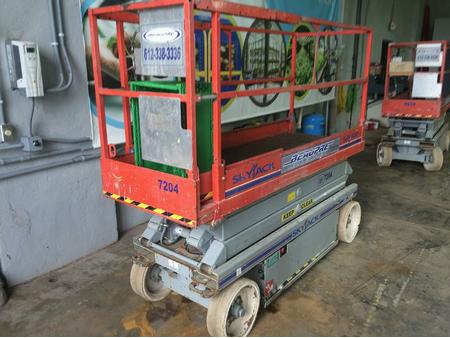 Their First 5,000 square feet; Using Scissors Lifts!
Urban Organics/Pentair Aquatics
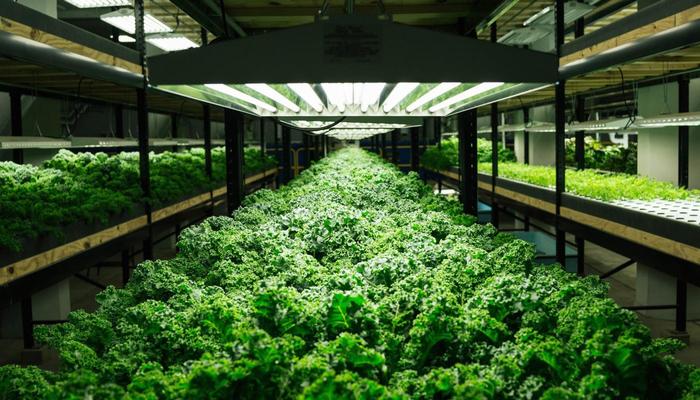 Looks remarkably similar to the failed Farmed Here technology!
Urban Organics/Pentair Aquatics
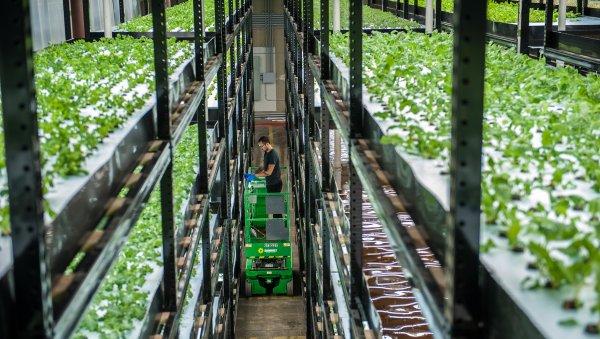 Their Second 87,000 square feet; Still Using Scissors Lifts!
Urban Organics’ Numbers:
The company doesn’t know what it will do with the $12 million, 87,000-square-foot facility at the old Schmidt Brewery in St. Paul.
A Pentair spokeswoman said “the realization of the business model did not meet our expectations,”. 
“raising fish indoors takes pressure off oceans and wild-caught species”.
“Pentair became an investor and collaborator in Urban Organics in 2013 and eventually assumed full ownership of the year-round operation, buying out minority stakeholders Fred Haberman, Chris Ames and other part-owners about a year ago”.  
“Keep in mind that this is kind of an experiment,” owner Ames said. “Projections change on a daily basis. We don’t know how fast things are going to grow; we don’t know how often we’re going to be able to harvest.” (2018, after three years of operation of the 5,000 sq ft farm)
‘I know these folks Dave and Kristen who have this idea and they want to move out of their basement,’” Hogan said. “They were the classic hobbyists.”